СПОРТИВНА РЕСПУБЛІКА
ККДНЗ №207
Я,ТИ,ВІН,ВОНА:
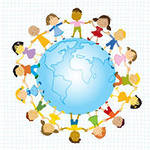 НАША СПОРТИВНА СІМ'Я!
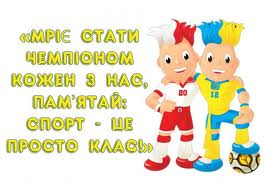 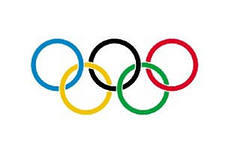 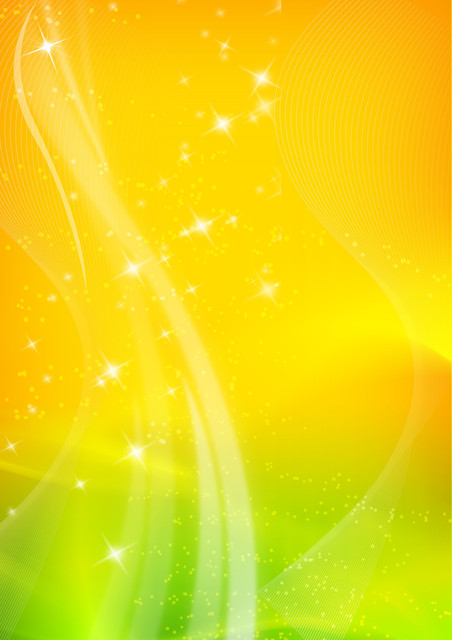 Профілактично – оздоровчий центр
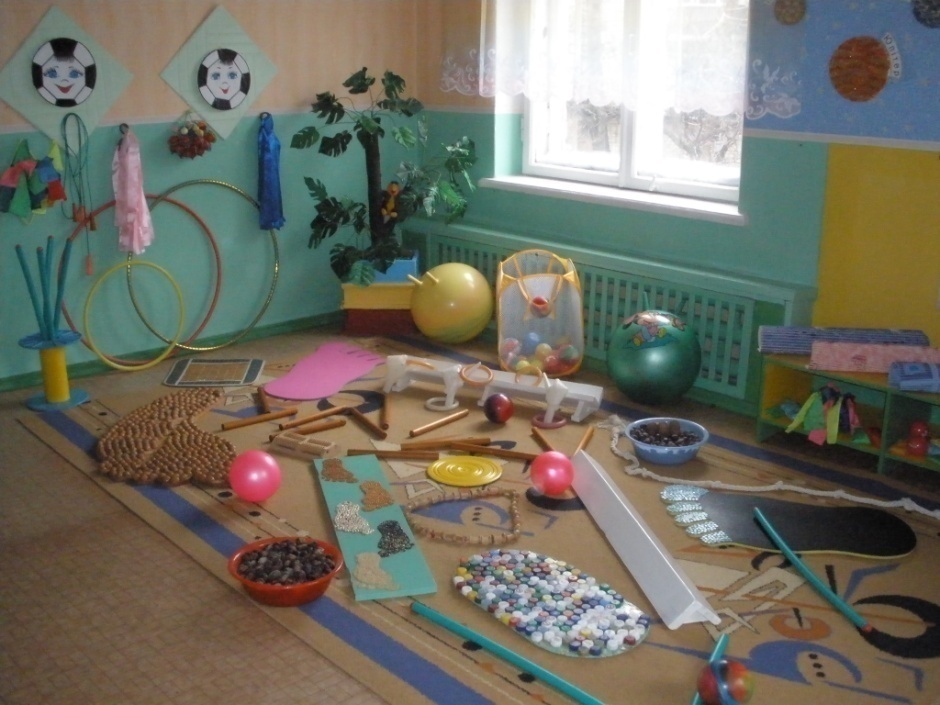 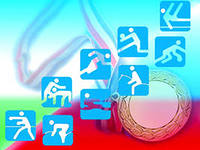 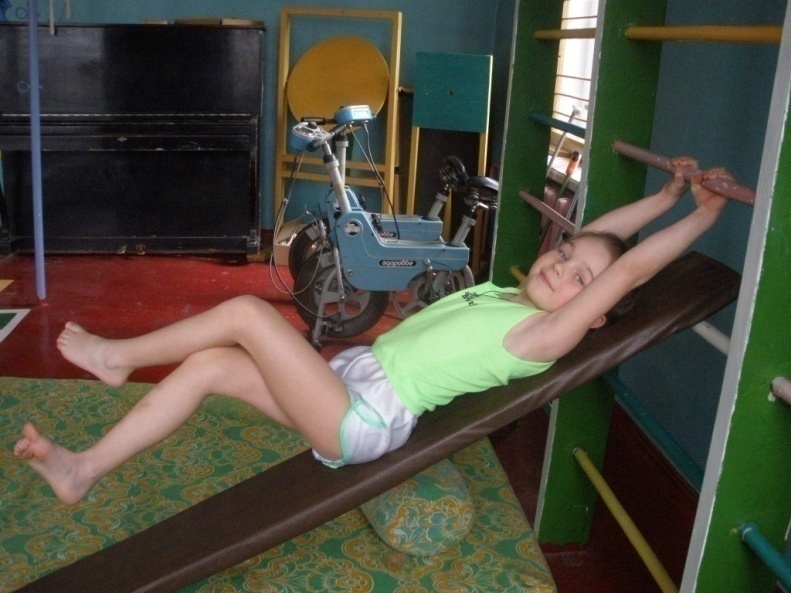 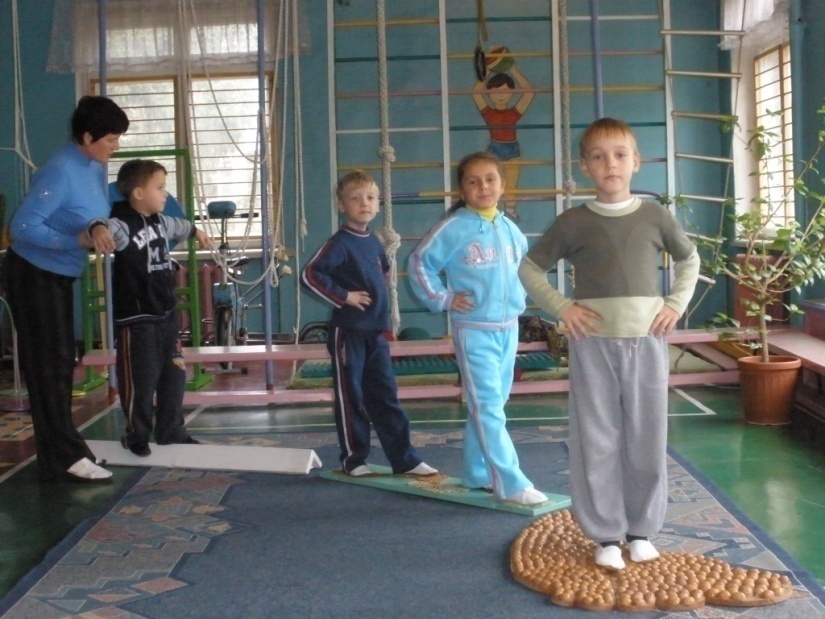 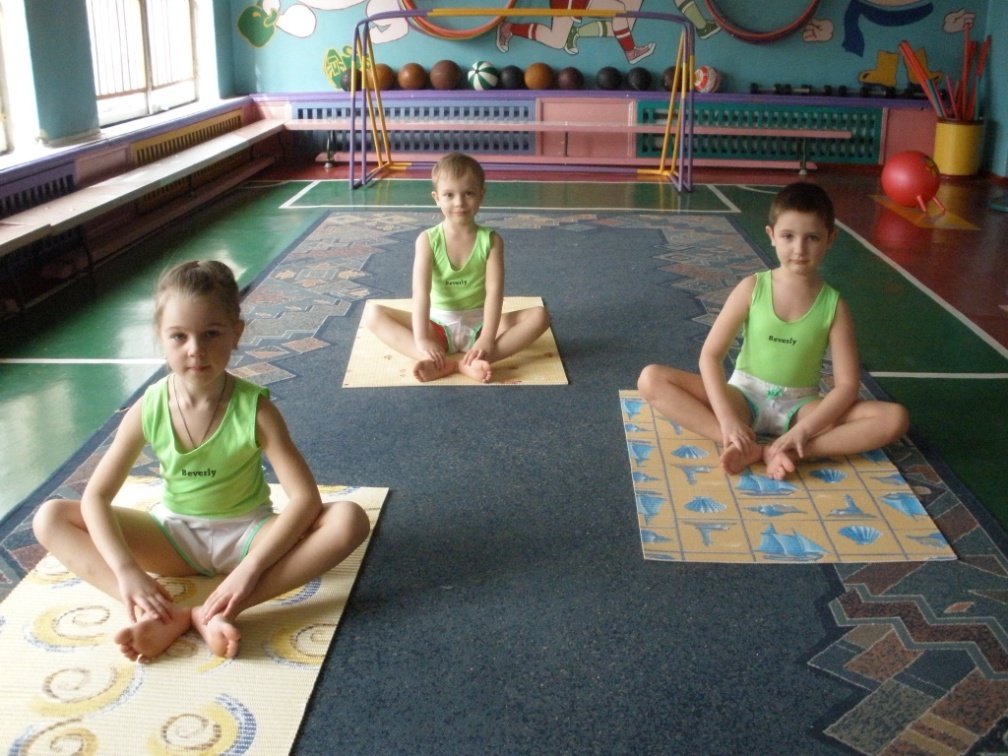 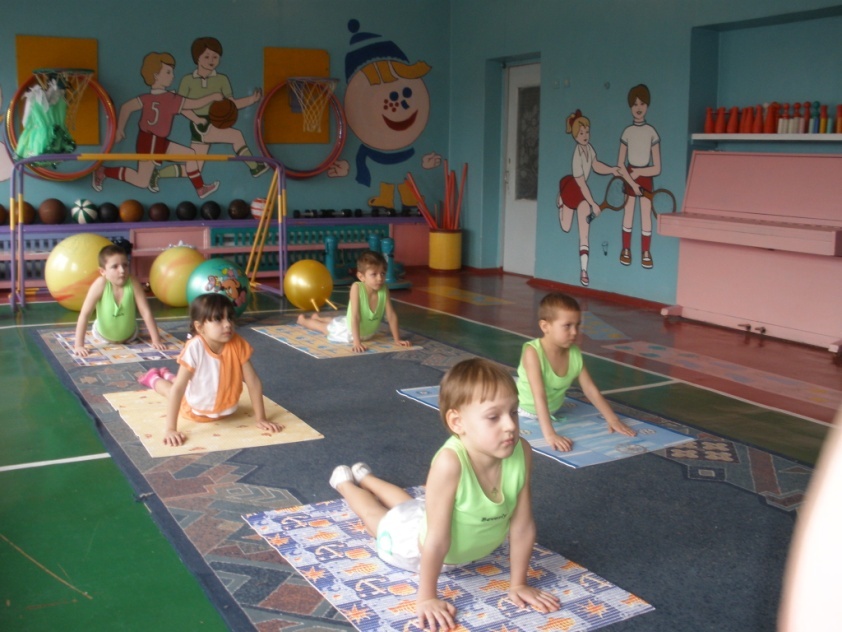 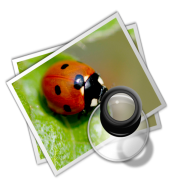 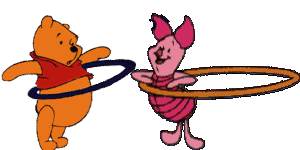 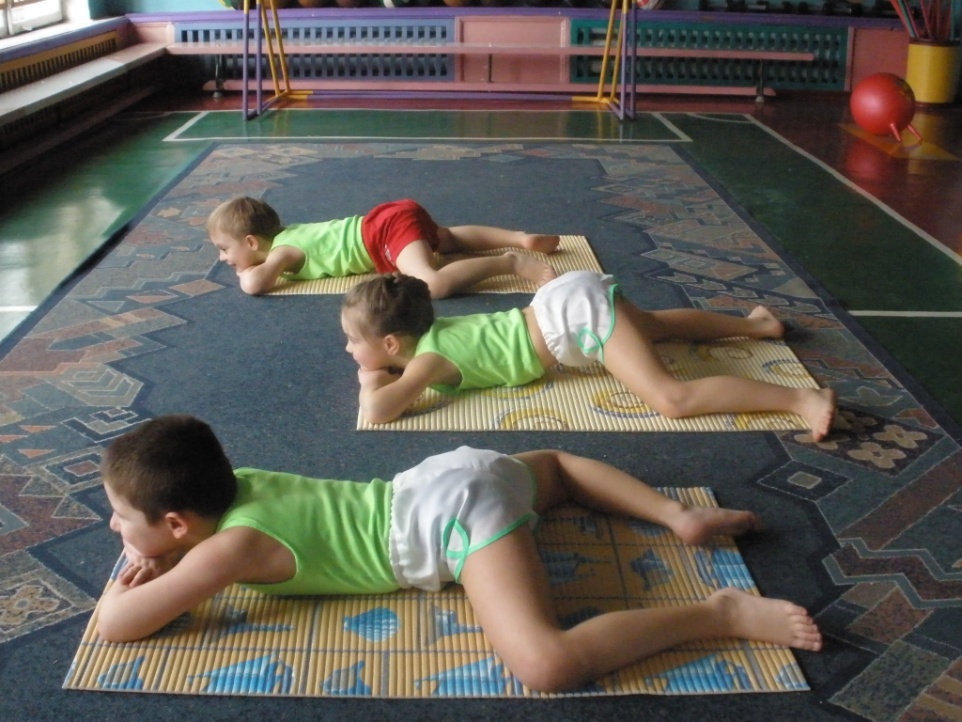 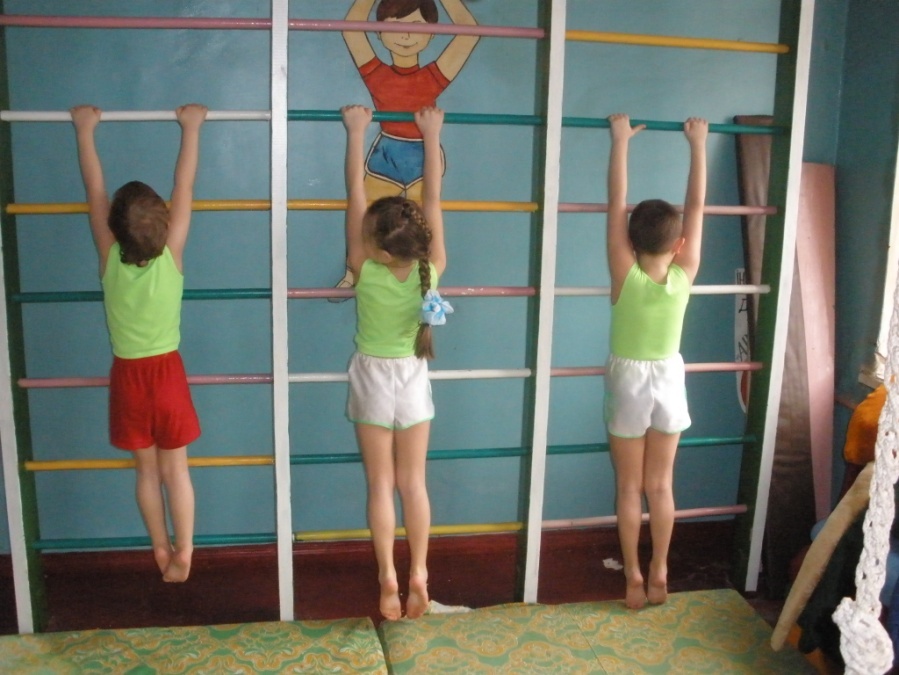 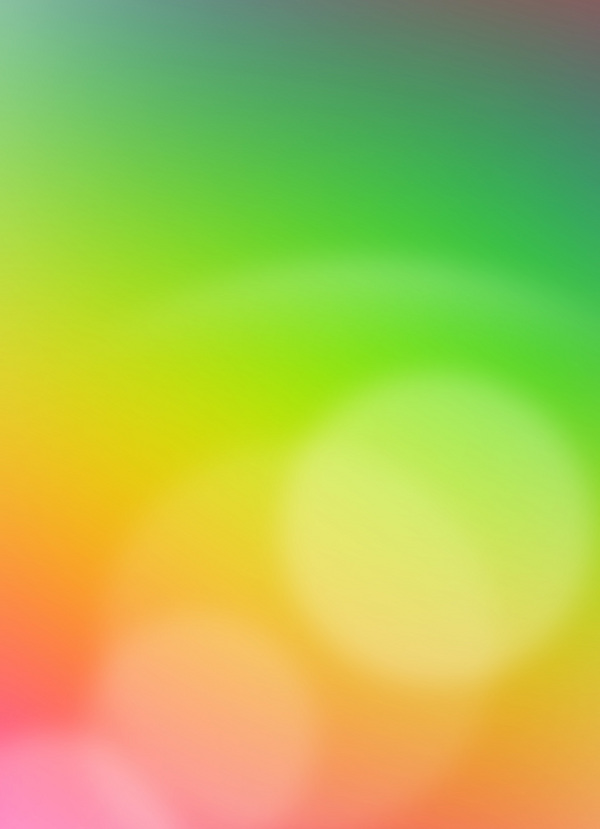 Спортивне свято “Веселі козачата”
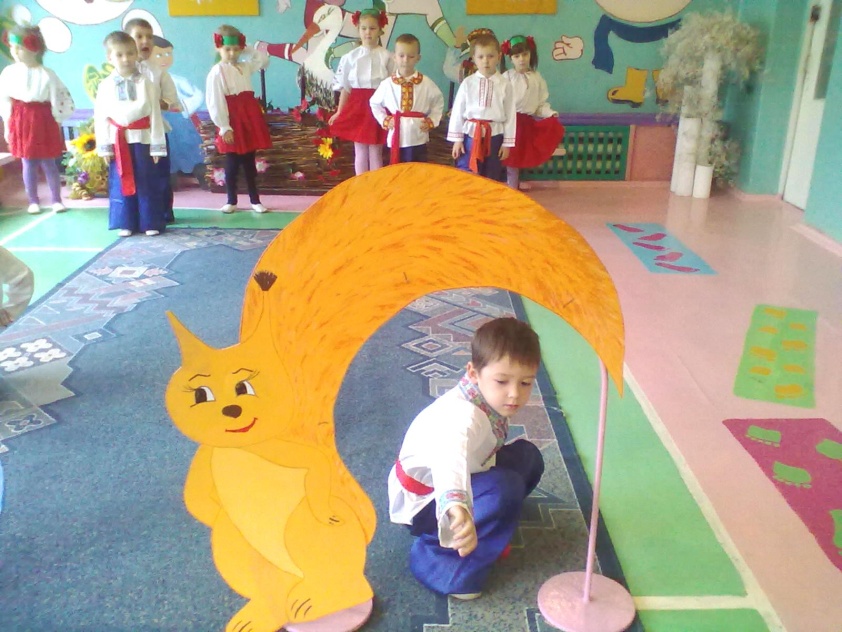 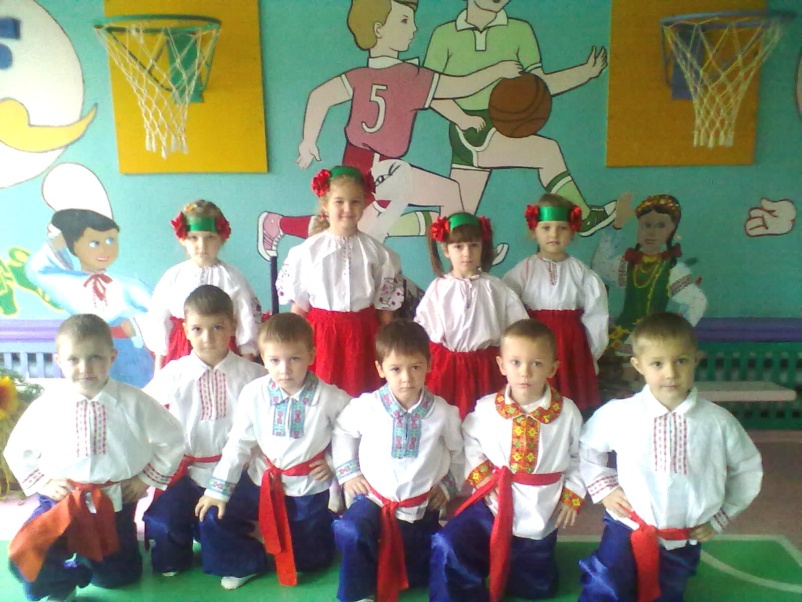 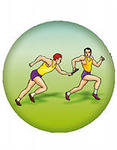 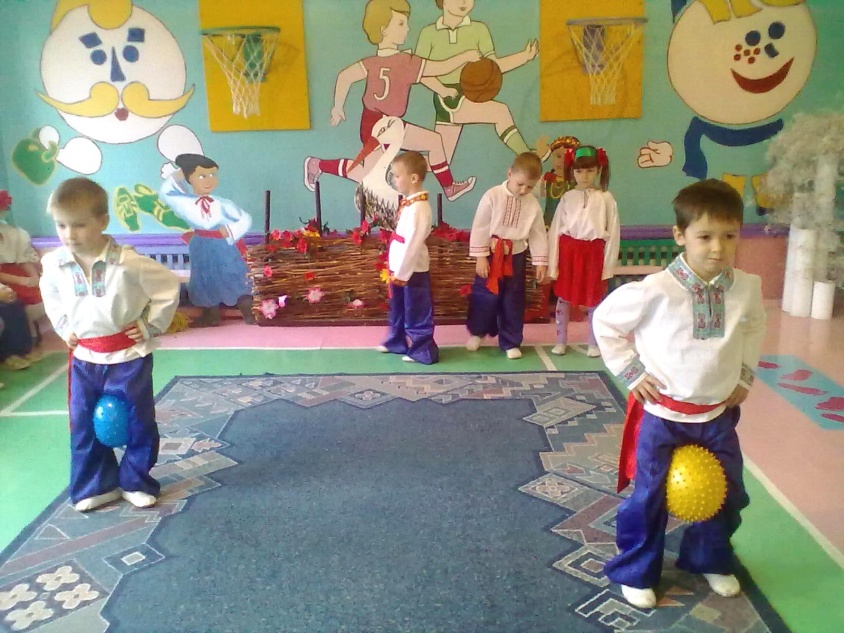 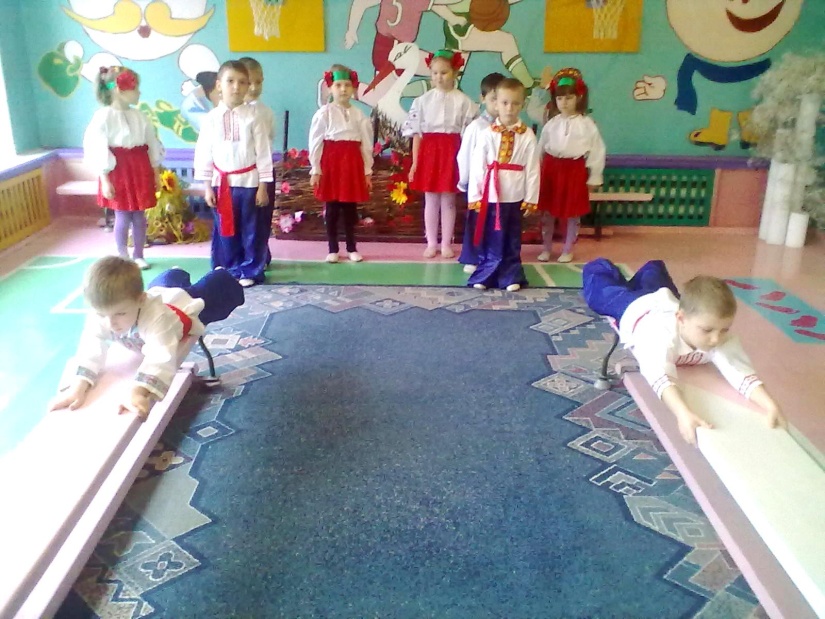 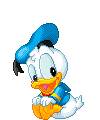 “Краса , грація та легкість”
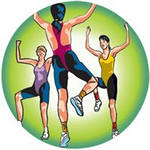 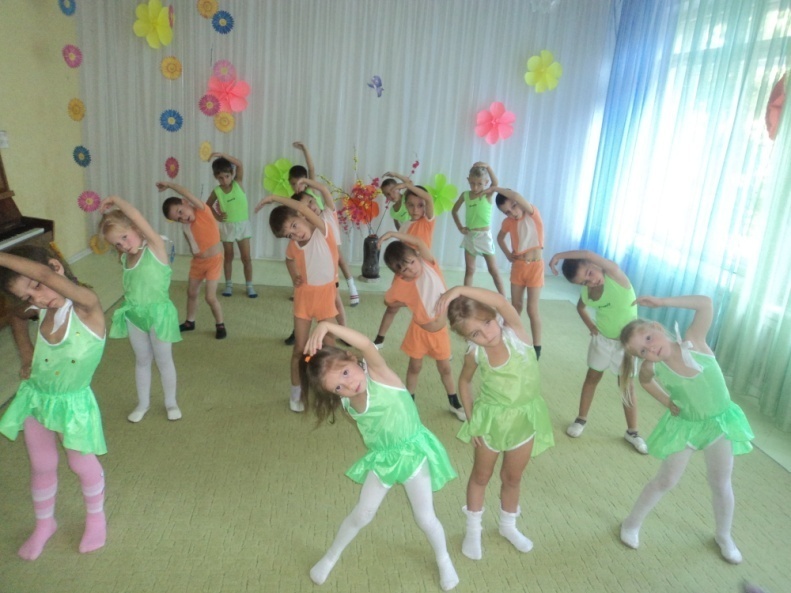 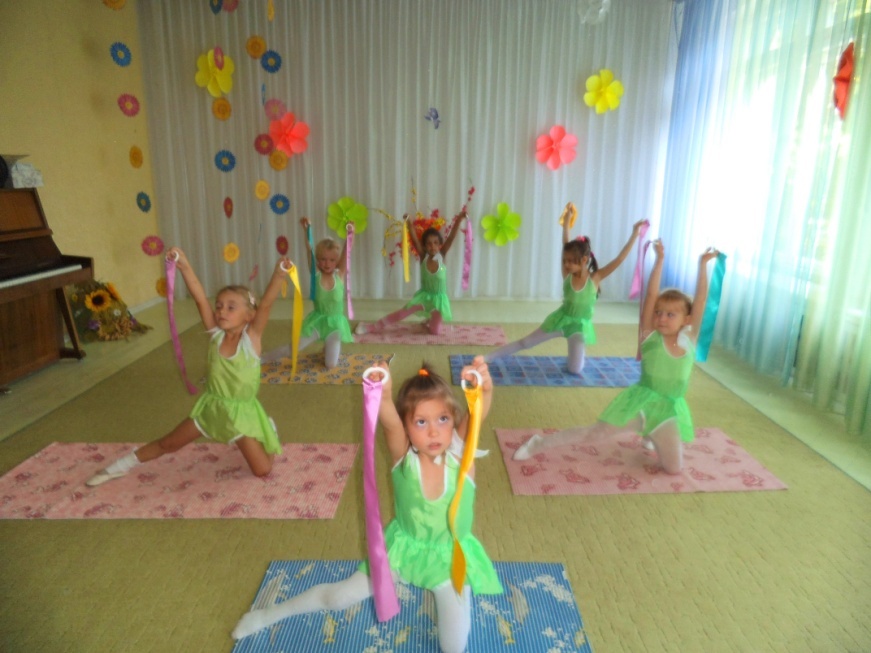 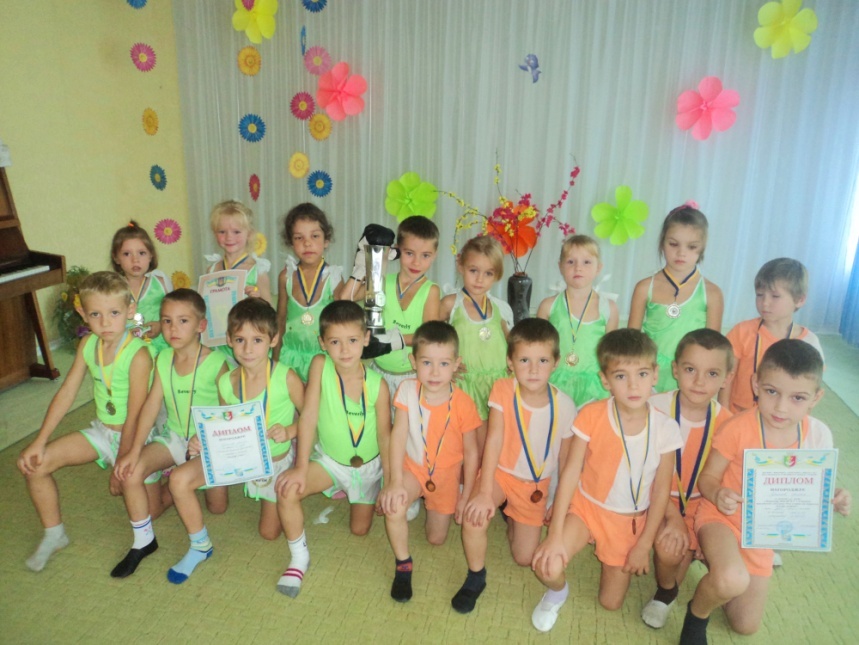 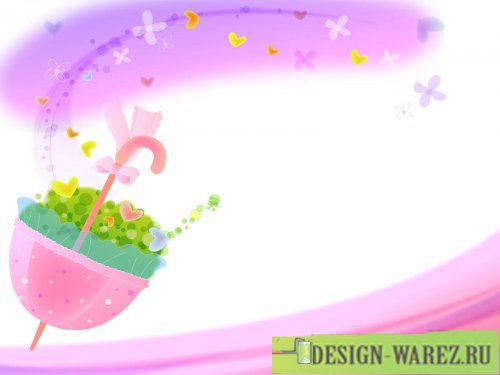 Фізкультурне свято “Веселі старти”
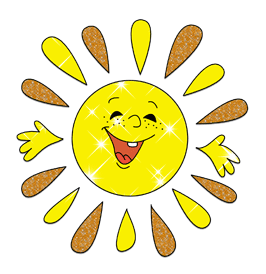 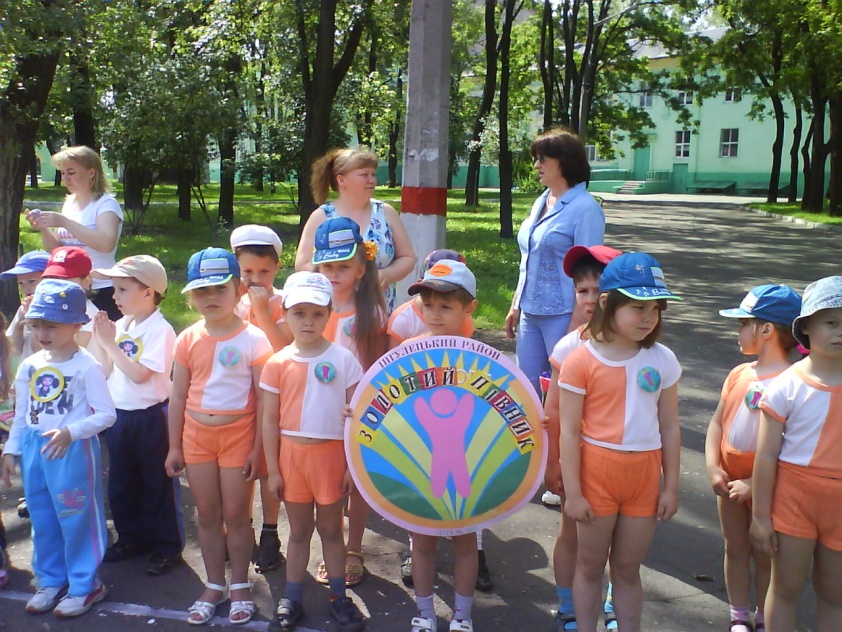 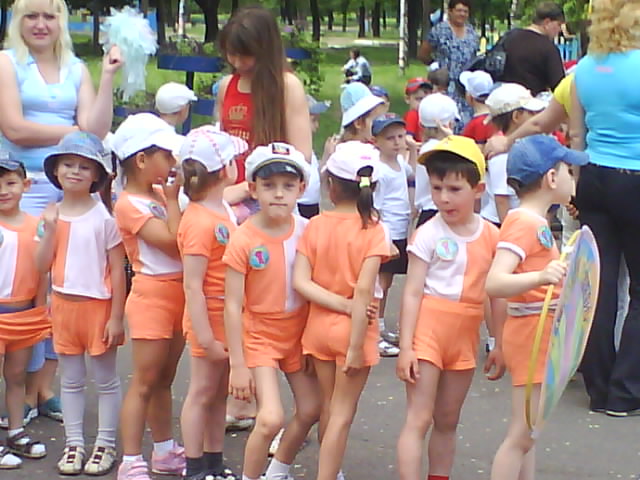 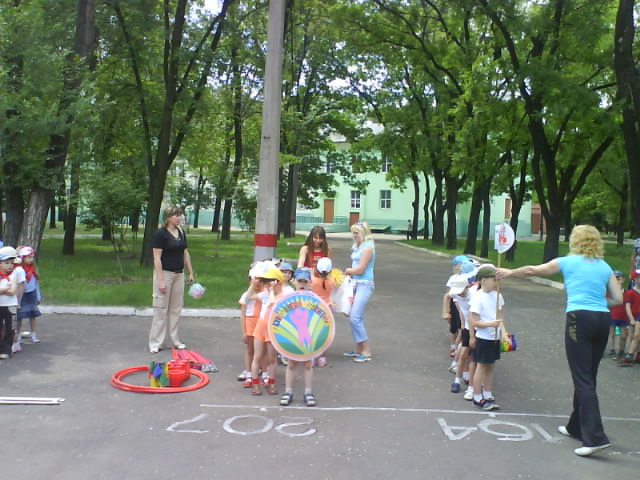 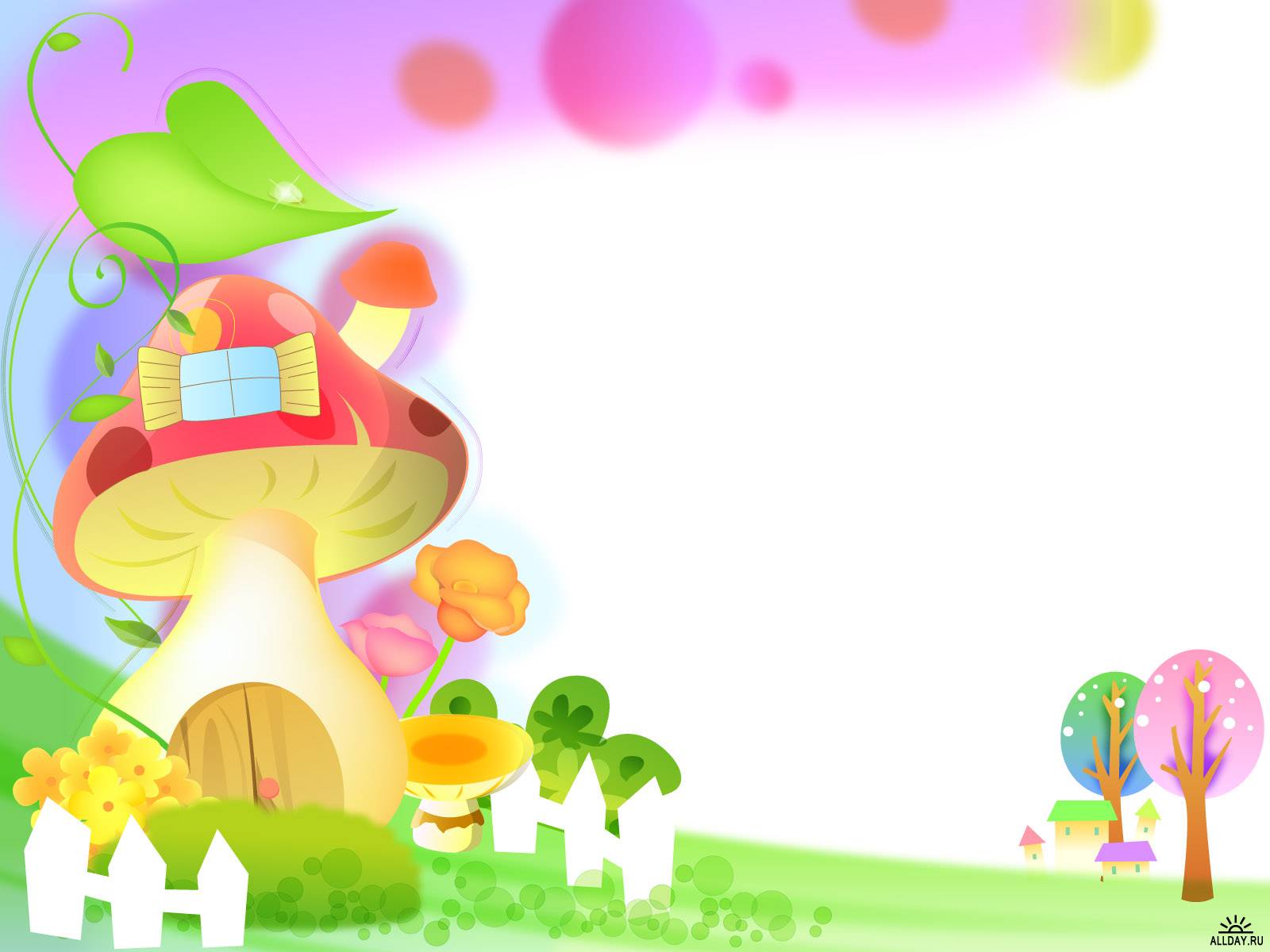 Фізкультурно – спортивні розваги
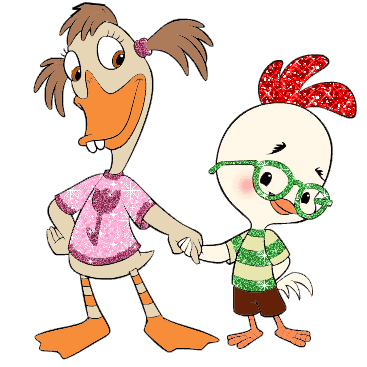 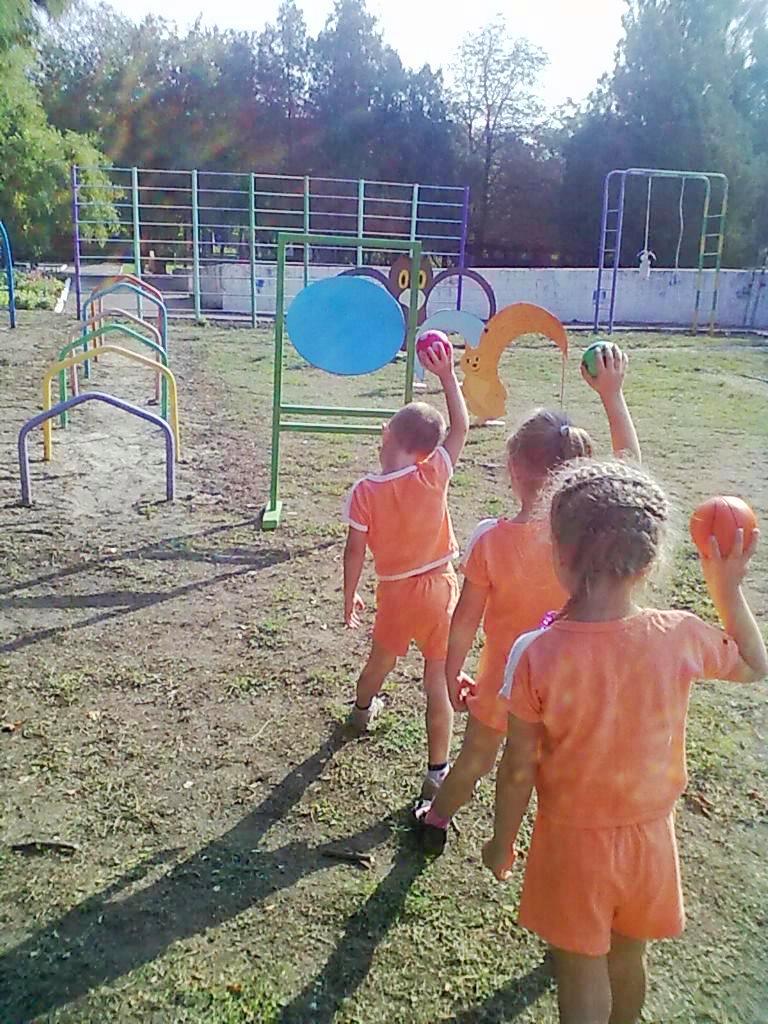 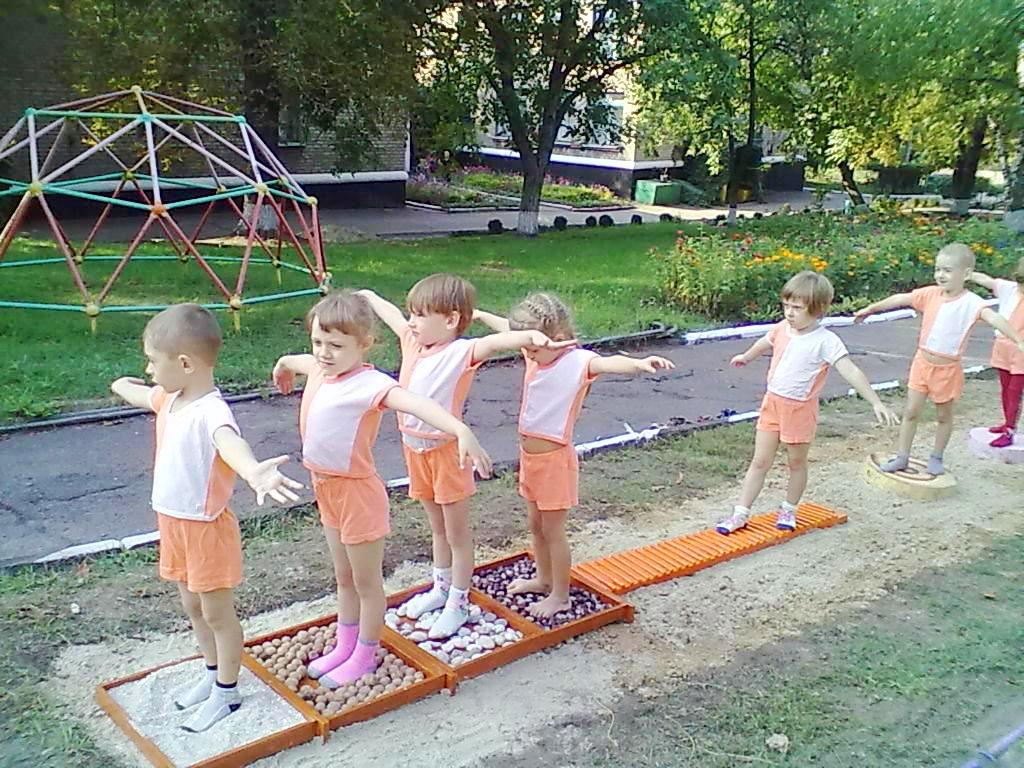 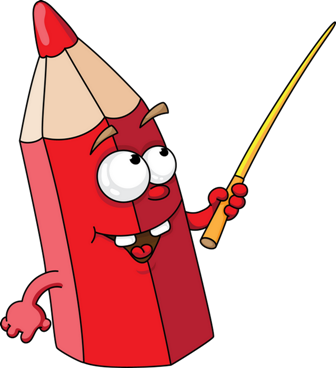 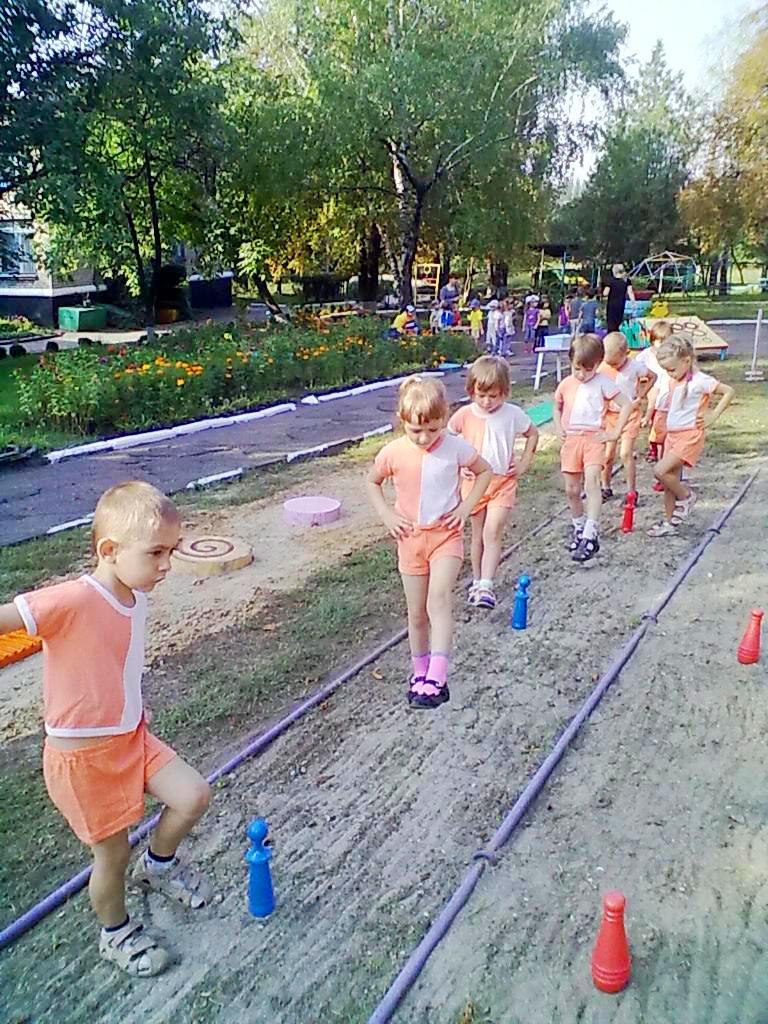 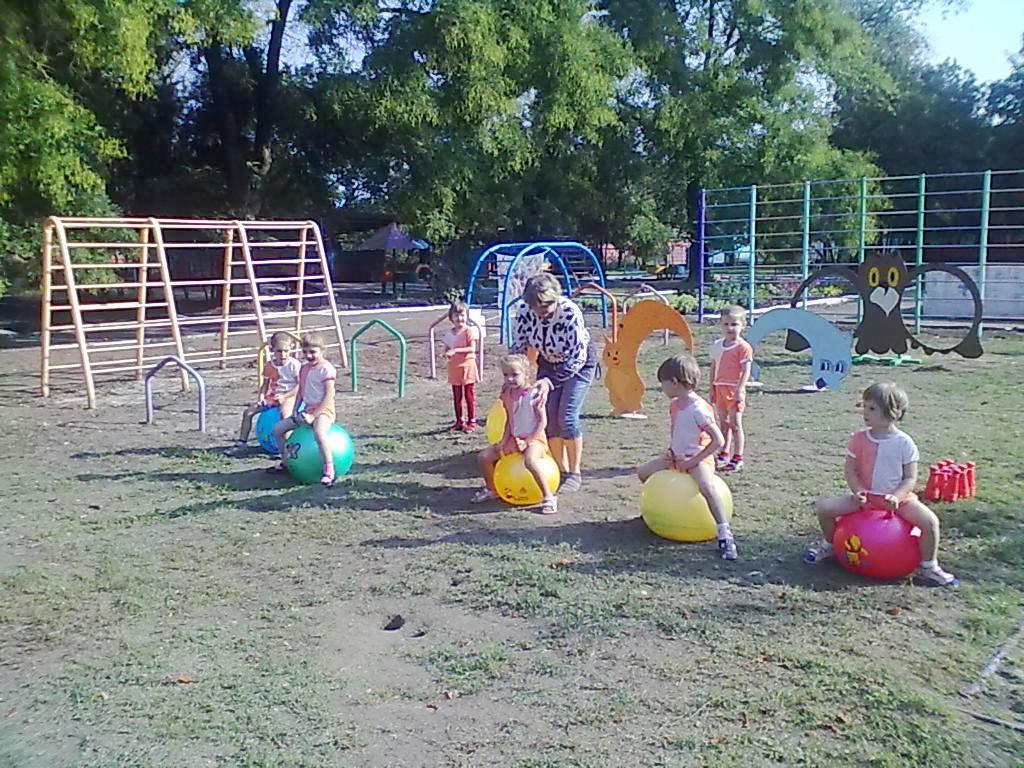 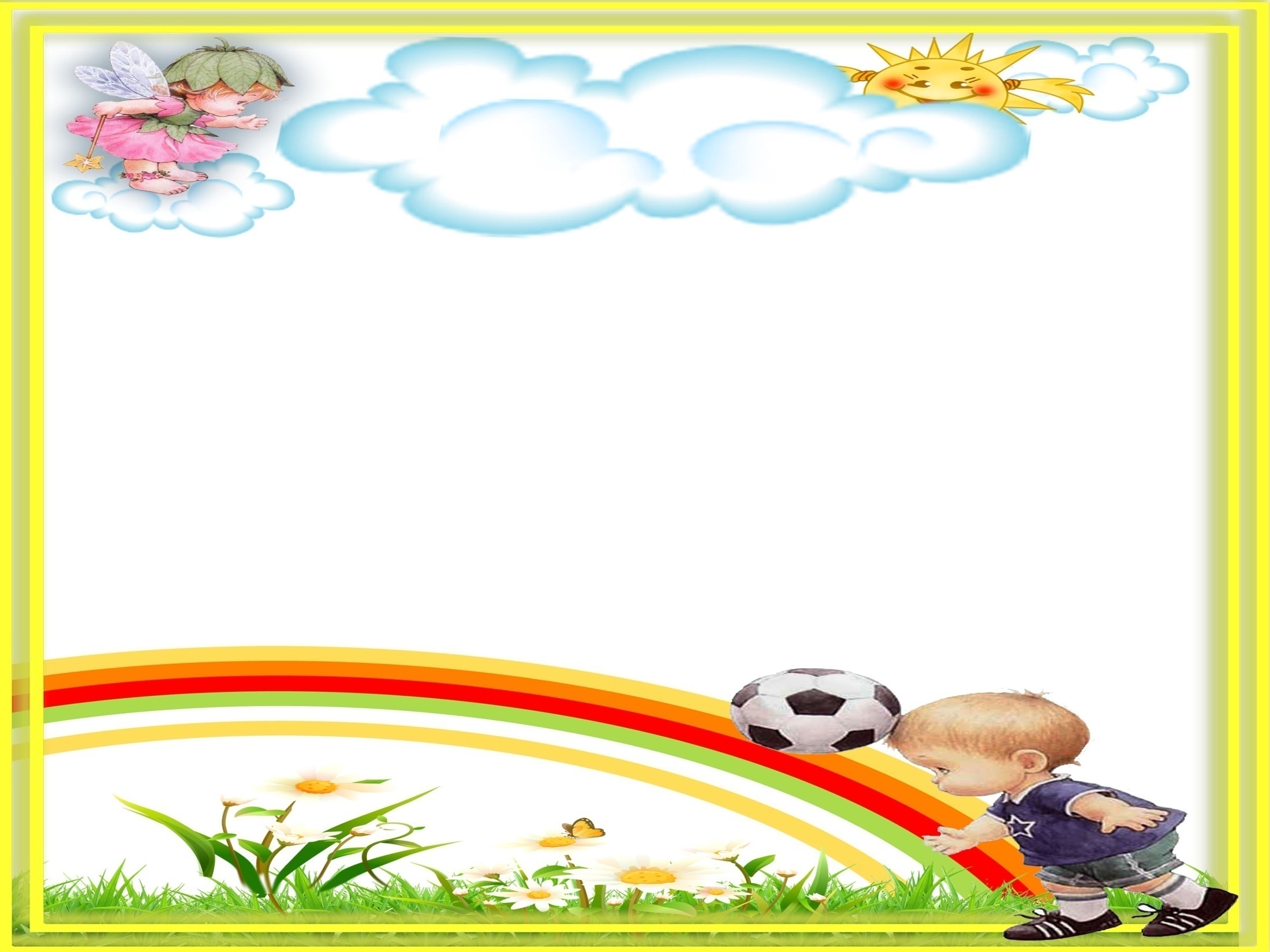 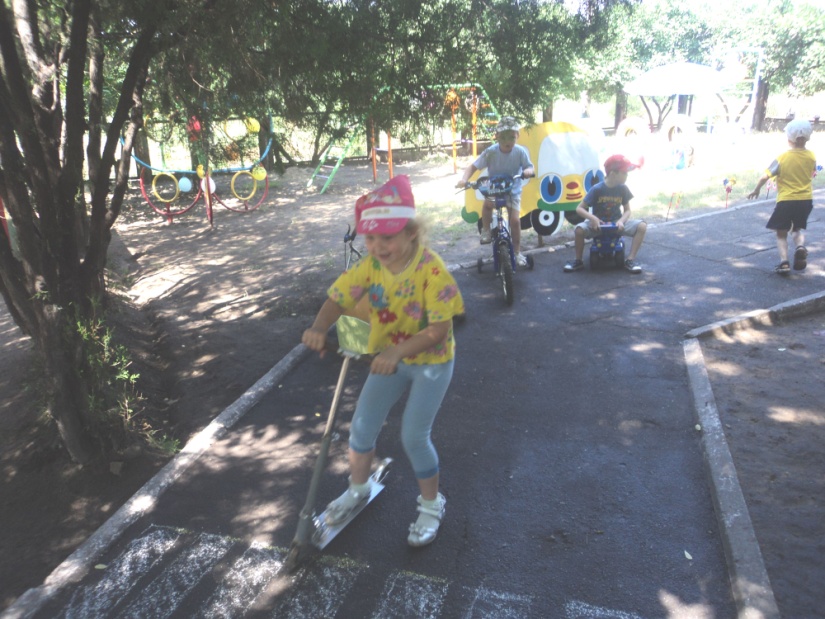 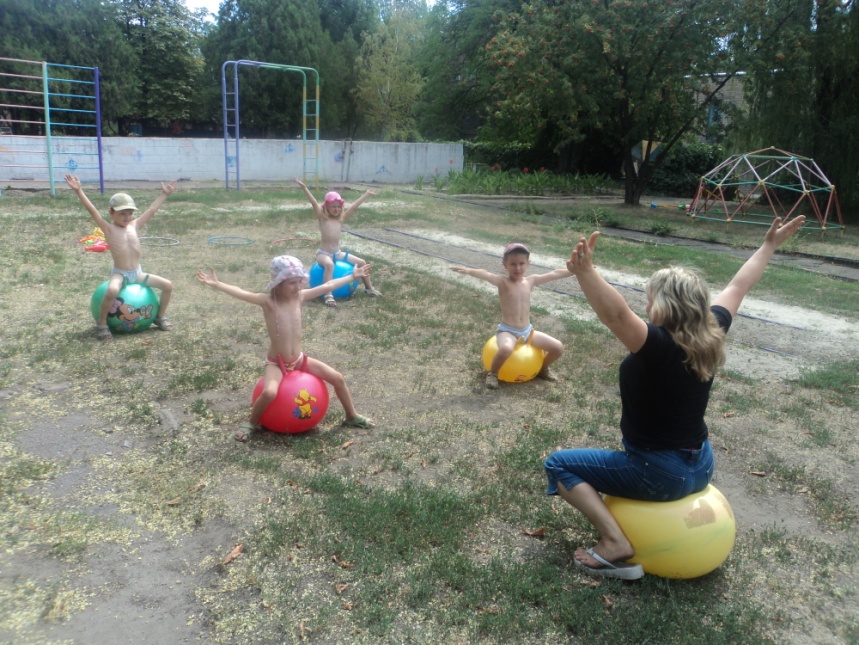 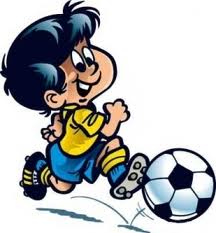 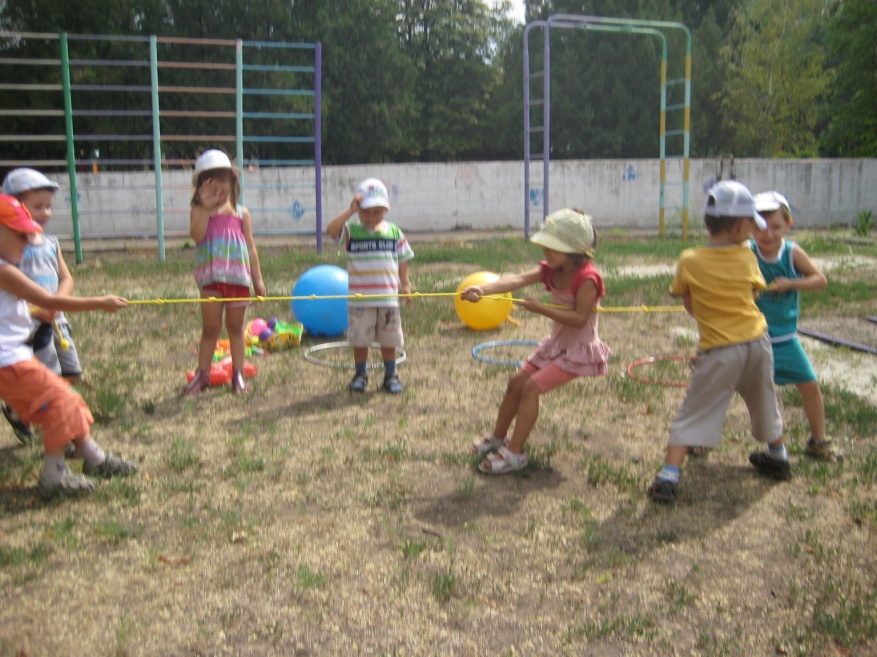 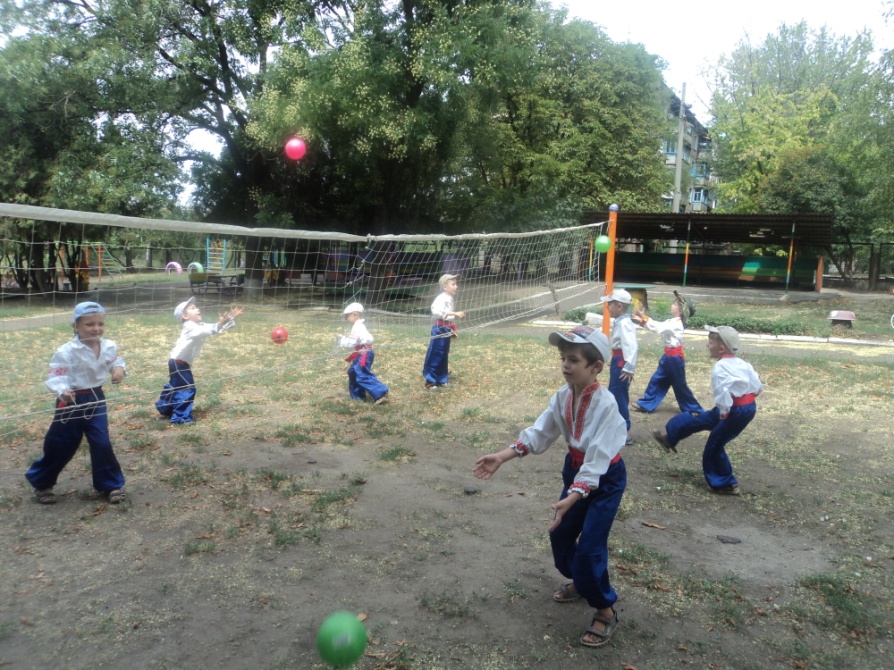 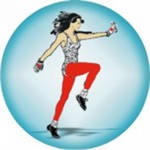 Тиждень спорту і здоров’я
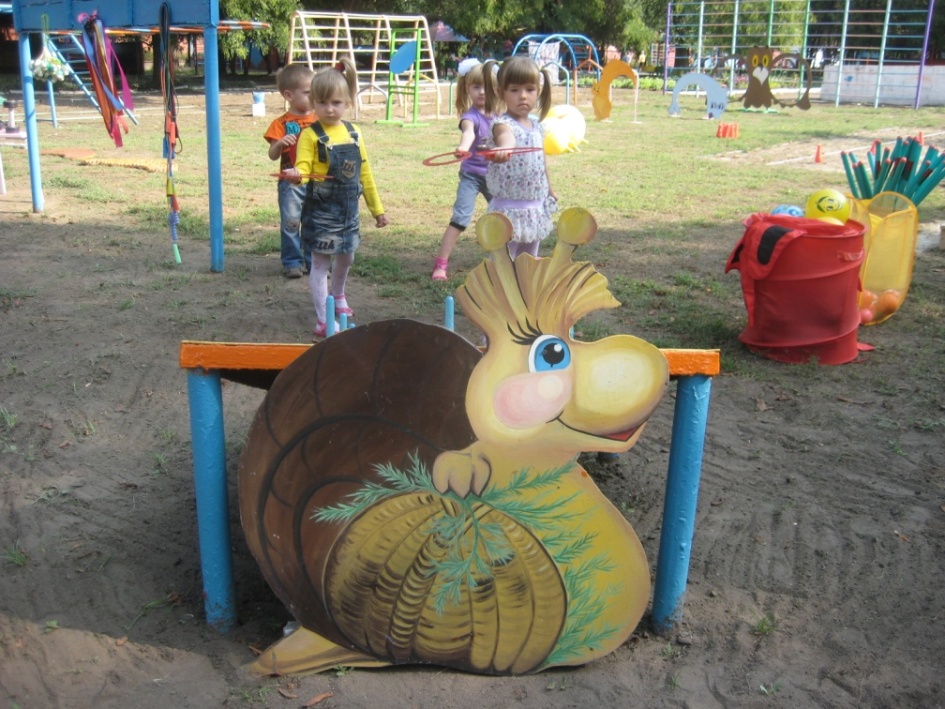 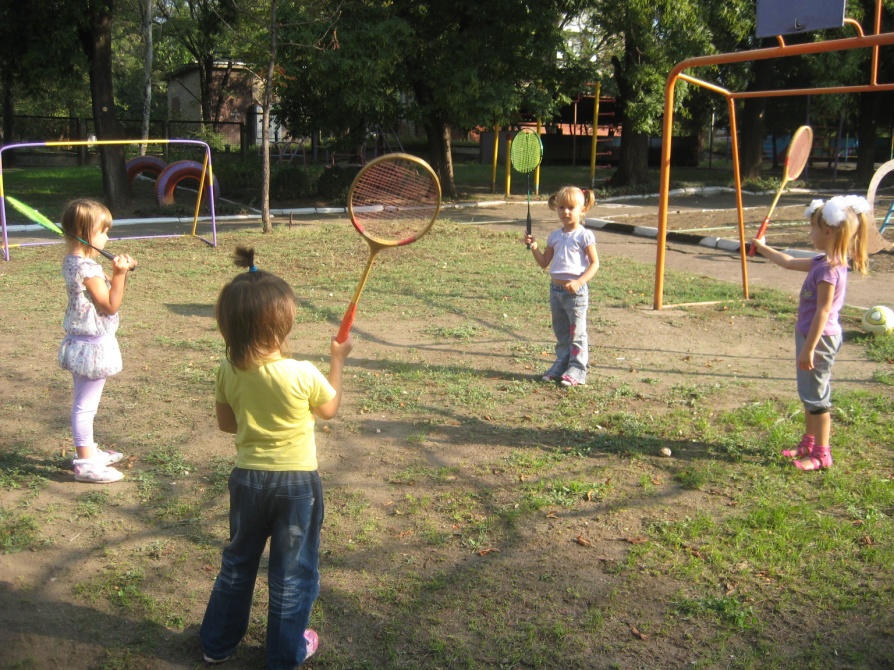 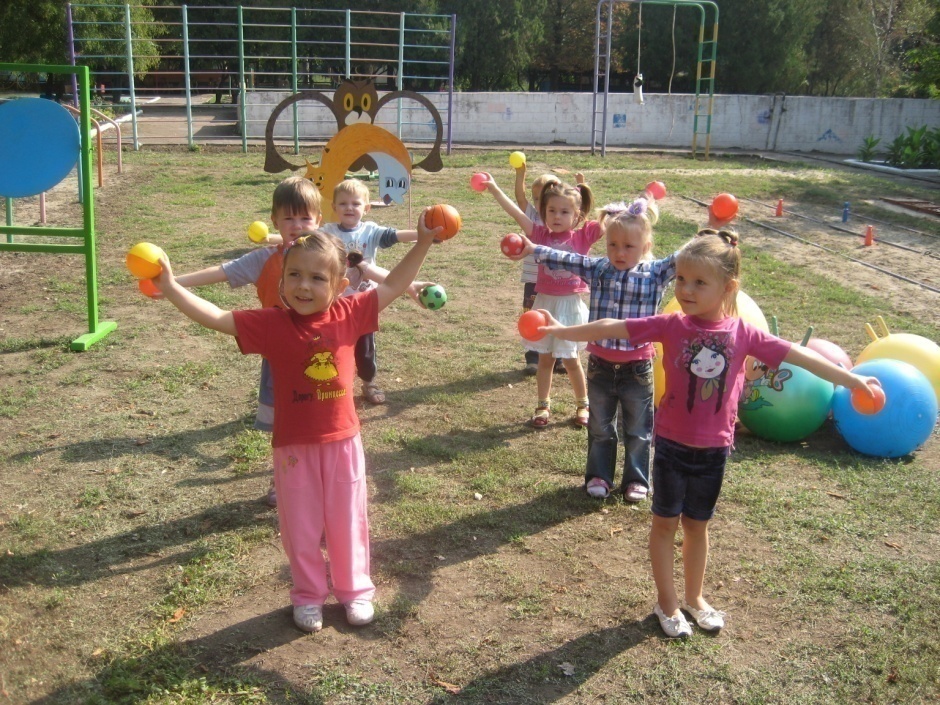 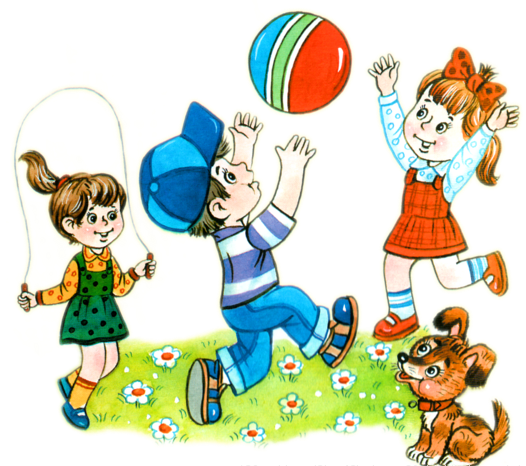 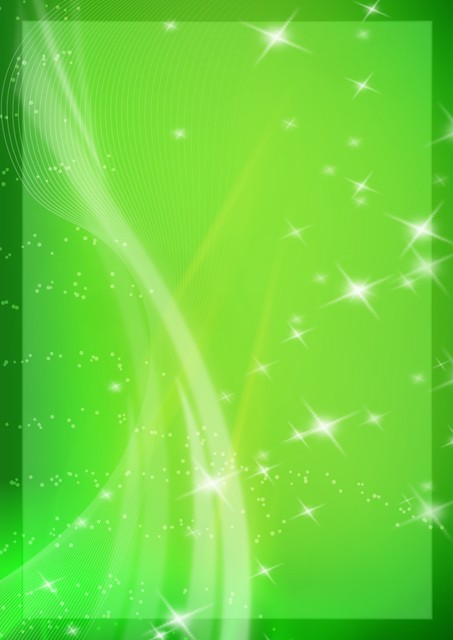 Турнір по шашкам “Я і казкові шашки”
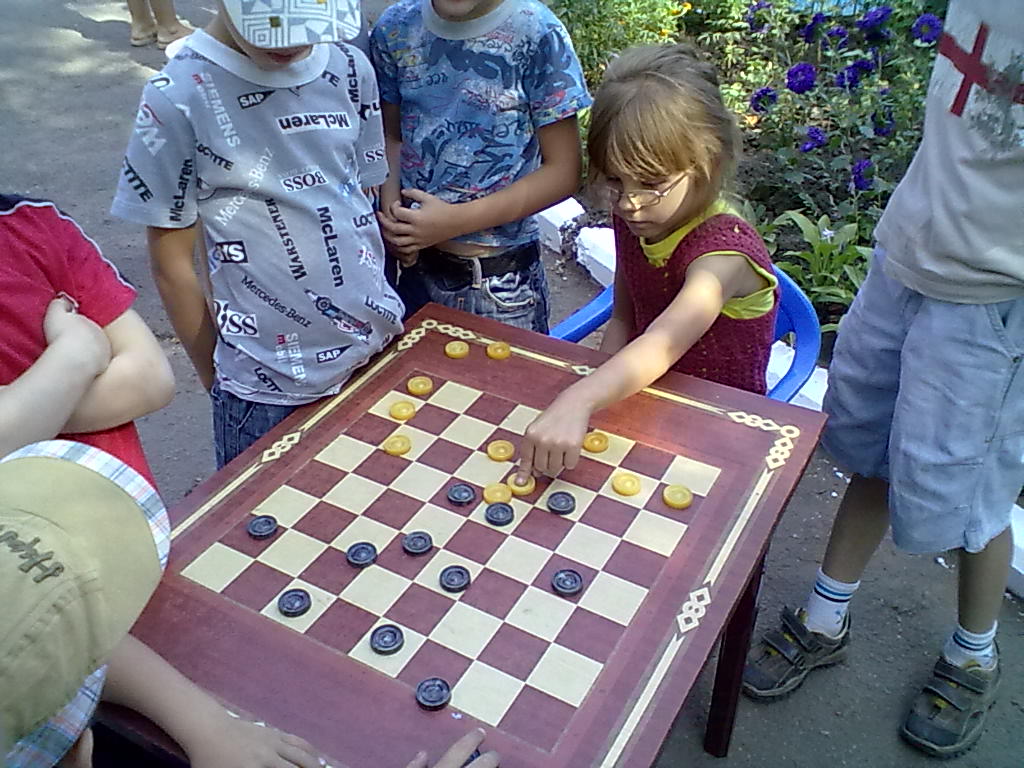 В нашому садочку “Золотий півник”
Шодень підростають спортсмени малі,
І манять їх в спорті незвідані далі, 
А ще золоті олімпійські медалі.
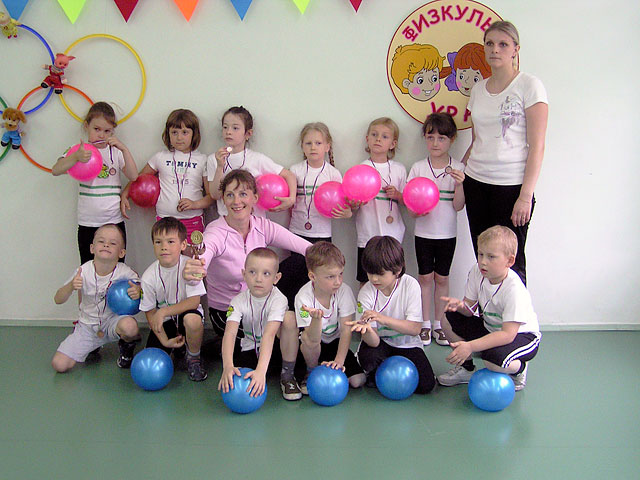 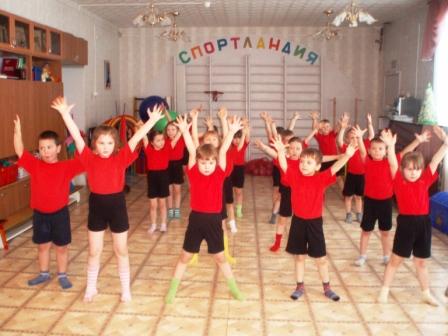 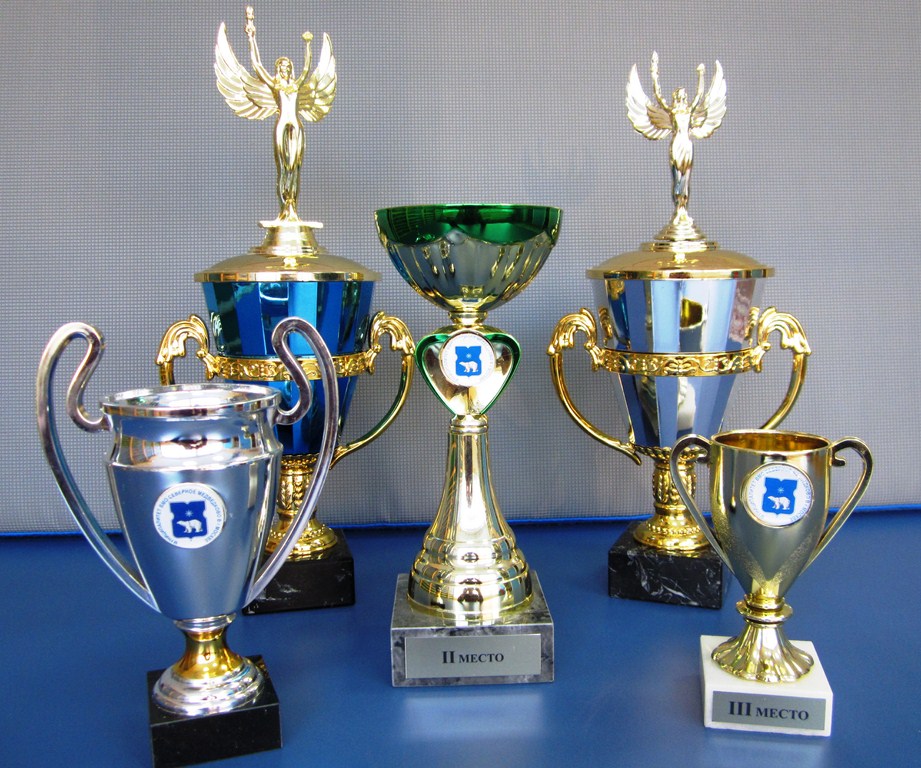